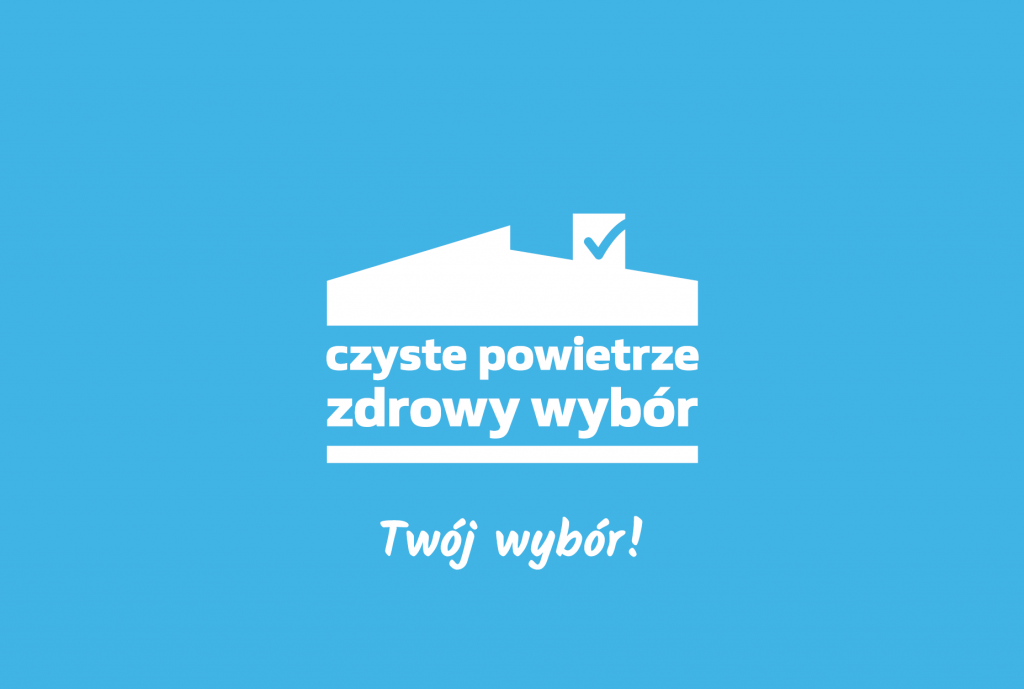 SPOTKANIE INFORMACYJNE DLA 
MIESZKAŃCÓW GMINY RADZIEJOWICE
13 grudnia 2021 r.
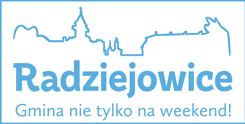 Gmina Radziejowice jako Punkt konsultacyjny Programu „Czyste Powietrze”
I Szkolenie informacyjne odbyło się 19 lipca 2021 


https://bip.radziejowice.pl/wiadomosci/12787/wiadomosc/582715/prezentacja_ze_szkolenia_z_dnia_19_lipca_2021rdla_mieszkancow_gm
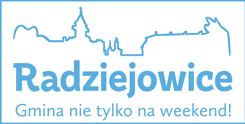 1)	 DOCHÓD:


Program Czyste Powietrze obejmuje DWIE GRUPY beneficjentów: 
I	uprawnionych do podstawowego poziomu dofinansowania - osoby, których roczny dochód nie przekracza       	100 000 zł 
II	uprawnionych do podwyższonego poziomu dofinansowania - osoby, których przeciętny średni miesięczny dochód na osobę w gospodarstwie domowym nie 	przekracza:
	1.564,00 zł – w gospodarstwie wieloosobowym
	2.189,00 zł – w gospodarstwie jednoosobowym
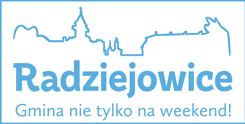 1. Czy w małżeństwie rozliczającym się wspólnie, dochód przy podstawowym poziomie dofinansowania nie może przekroczyć 200 tys. zł?

W przypadku podstawowego poziomu dofinansowania kwalifikują się wnioskodawcy o dochodzie rocznym stanowiącym podstawę obliczenia podatku – nieprzekraczającym 100 tys. zł (brany jest pod uwagę dochód tylko samego wnioskodawcy). W przypadku wspólnego rozliczenia, w PIT w polu „Podstawa obliczenia podatku” uwzględniony jest już podział zsumowanego dochodu małżonków na połowę i to jego wysokość nie może przekroczyć 100 tys. zł. Jeśli kwota wykazana w tym polu PIT przekracza 100 tys. zł, to żaden z małżonków nie kwalifikuje się do dofinansowania.Przykład: dochód roczny żony wynosi 80 tys. zł, a dochód roczny męża wynosi 125.000 zł, czyli po zsumowaniu łączny dochód roczny współmałżonków wynosi 205 tys. zł. W przypadku wspólnego rozliczania PIT, w polu „Podstawa obliczenia podatku” jest wpisana kwota średniego dochodu na małżonka, tzn. 102.500 zł co wynika z podziału kwoty 205 tys. zł na dwa. To oznacza, że te osoby, rozliczając się wspólnie z podatków, nie mogą skorzystać z dofinansowania w programie „Czyste Powietrze”.
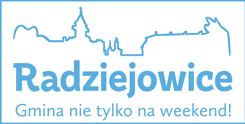 2. Co w przypadku, gdy dochód wnioskodawcy jest równy 100 tys. zł?

Jeżeli dochód roczny wnioskodawcy będzie równy 100 tys. zł, to możliwe jest ubieganie się o dofinansowanie. Natomiast jeśli próg 100 tys. zł zostanie przekroczony choćby o 1 zł, to dofinansowanie nie zostanie przyznane.



3. Czy do podwyższonego poziomu dofinansowania brane są dochody do kwoty 1564 zł, czy czasami – jak podają inne źródła – do 1563,60 zł?

W programie „Czyste Powietrze” brany jest pod uwagę przeciętny miesięczny dochód na jednego członka gospodarstwa domowego wskazany w zaświadczeniu wydawanym zgodnie z art. 411 ust. 10g ustawy – Prawo ochrony środowiska, nieprzekraczający kwoty:a) 1 564 zł w gospodarstwie wieloosobowym,b) 2 189 zł w gospodarstwie jednoosobowym.
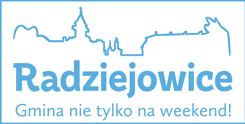 4. Czy do wniosku jest niezbędne zaświadczenie z gminy (GOPS, MOPS)?

Tak, w przypadku ubiegania sie o podwyższony poziom dofinansowania konieczne jest załączenie do wniosku zaświadczenia wydanego zgodnie z art. 411 ust. 10g ustawy – Prawo ochrony środowiska, przez organ właściwy ze względu na adres zamieszkania wnioskodawcy, nie wcześniej niż 3 miesiące przed datą złożenia wniosku o dofinansowanie, wskazujące przeciętny miesięczny dochód na jednego członka gospodarstwa domowego wnioskodawcy. Zaświadczenie powinno być wydane przez gminę zgodnie z adresem zamieszkania wnioskodawcy.
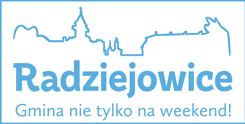 2)  TERMOMODERNIZACJA:
Przedsięwzięcie obejmujące demontaż nieefektywnego źródła ciepła na paliwo stałe oraz zakup i montaż efektywnego źródła ogrzewania
Dodatkowo– zakup i montaż ocieplenia przegród budowlanych, okien, drzwi zewnętrznych, drzwi/bram garażowych (zawiera również demontaż), dokumentacja dotycząca powyższego zakresu: audyt energetyczny (pod warunkiem wykonania ocieplenia przegród budowlanych), dokumentacja projektowa, ekspertyzy.


Przedsięwzięcie nie obejmujące wymiany źródła ciepła na paliwo stałe na nowe źródło ciepła, a obejmujące zakup i montaż ocieplenia przegród budowlanych, okien, drzwi zewnętrznych, drzwi/bram garażowych (zawiera również demontaż), wykonanie dokumentacji dotyczącej powyższego zakresu: audytu energetycznego (pod warunkiem wykonania ocieplenia przegród budowlanych), dokumentacji projektowej, ekspertyz.


Należy pamiętać, iż nie udziela się dofinansowania na przedsięwzięcia, dla których wnioskowana kwota dotacji jest niższa niż 3 tysiące złotych. Warunek nie dotyczy przedsięwzięć, w zakresie których jest zakup i montaż źródła ciepła.
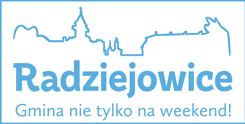 1. Czy można dostać dotację na docieplenie poddasza w budynku oddanym do użytku w 2020r.?

Zgodnie z warunkami programu, na przedsięwzięcia realizowane w budynkach, na budowę których po 31 grudnia 2013 r.:
1) został złożony wniosek o pozwolenie na budowę lub odrębny wniosek o zatwierdzenie projektu budowlanego,
2) zostało dokonane zgłoszenie budowy lub wykonania robót budowlanych w przypadku, gdy nie jest wymagane uzyskanie decyzji o pozwoleniu na budowę,
nie udziela się dofinansowania na zakres kosztów kwalifikowanych wskazany w tabeli 3 załącznika 2 do programu, tj. ocieplenie przegród budowlanych, stolarka okienna i drzwiowa.
W związku z powyższymi zapisami, możliwość udzielenia dofinansowania na termomodernizację budynku zależy od daty złożenia wniosku o pozwolenie na budowę:
– gdy wniosek został złożony przed 31.12.2013 r. – jest możliwość udzielenia dotacji na termomodernizację,
– natomiast złożenie wniosku o pozwolenie na budowę od 1.01.2014 r. wyklucza możliwość uzyskania dofinansowania na termomodernizację, gdyż takie budynki powinny spełniać obowiązujące normy budowlane.
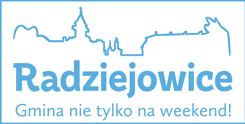 2. Czy mogę docieplić dom kolejną warstwą jeśli kiedyś był już docieplony? Czy muszę zrywać starą warstwę?

Można dokładać kolejne warstwy docieplenia i nie trzeba tej starej warstwy zrywać. Ale trzeba się zastanowić, czy ta stara warstwa spełnia wciąż swoją funkcję, czyli np. jeżeli to była wełna mineralna, to czy nie jest zawilgocona i nie lepiej ją wymienić. Jeżeli dokłada się kolejną warstwę ocieplenia, to z automatu ona będzie stosunkowo cienka w porównaniu do tego, gdy ktoś ociepla od zera swój dom. Dlatego warto skorzystać z kalkulatora grubości izolacji (kalkulatorczystepowietrze.kape.gov.pl) i sprawdzić, jaka ta dodatkowa warstwa powinna być, bo tam w samodzielnym obliczaniu – łatwo jest określić, czy styropian musi mieć już 8, 5 czy 10 cm, żeby dane docieplenie spełniało wymogi warunków technicznych 2021, o ile jest taki wymóg wynikający z prawa budowlanego.

3. Czy muszę docieplić budynek jakąś minimalną grubością styropianu?

Tak. Jeżeli realizowane zadanie przekracza 25% powierzchni przegród danego budynku, to zgodnie z prawem budowlanym, docieplone przegrody muszą spełniać warunki techniczne WT 2021, co w tym przypadku oznacza, że przegroda musi osiągnąć odpowiednie parametry po tym dociepleniu. Wartość współczynnika U musi – np. dla ściany – wynosić maksymalnie 0,2 W/m2K, a dla dachu, stropodachu – maksymalnie 0,15. Zatem np. przy pomocy kalkulatora grubości izolacji (kalkulatorczystepowietrze.kape.gov.pl) należy dobrać taką grubość docieplenia, żeby te warunki techniczne zostały spełnione.
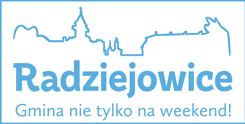 4. Czy można skorzystać z dofinansowania wymiany kotła i ocieplenia budynku istniejącego (części parterowej), który obecnie będzie nadbudowywany? (jest pozwolenie na budowę z 2019 r.)

Zgodnie z zapisami Programu, kwalifikowane są wydatki poniesione w budynkach istniejących oddanych do użytkowania (niezależnie czy jest to podpiwniczenie, parter czy piętro budynku jednorodzinnego). Program nie dofinansowuje zadań termomodernizacyjnych i instalacyjnych dla rozbudowywanych, przebudowywanych części budynku, dla których projekt budowlany musi uwzględniać już wykonanie np. ocieplenia przegród budowlanych zgodnie z odpowiednimi wymaganiami technicznymi określonymi w przepisach Prawa budowlanego. Zatem dofinansowanie można uzyskać ale jedynie na prace w części już istniejącej.


5. Czy jest możliwość uzyskania dofinansowania w ramach programu do wymiany źródła ciepła wraz z ociepleniem tylko stropodachu (dach płaski pokryty papą bez strychu) bez ocieplania całości budynku?

Tak, jest taka możliwość. Wykonanie ocieplenia budynku nie jest wymagane.
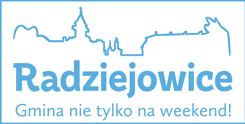 6. Co w przypadku, kiedy minimalna grubość wełny wyliczona w kalkulatorze grubości izolacji wynosi 21 cm, a w sklepach dostępna jest wełna o grubości 20 cm. Czy jest przyjęta jakaś tolerancja w grubości lub inna możliwość?


W programie „Czyste Powietrze” beneficjent zobowiązuje się, że wszelkie prace związane z przedsięwzięciem wykona zgodnie z przepisami prawa budowlanego, w tym również z obowiązującym rozporządzeniem dot. warunków technicznych dla przegród i wymaganych wartości współczynnika przenikania ciepła U po wykonaniu ocieplenia (rozporządzenie Ministra Infrastruktury z dnia 12 kwietnia 2002 r. w sprawie warunków technicznych, jakim powinny odpowiadać budynki i ich usytuowanie, tj. Dz. U. z 2015 r., poz. 1422, z późn. zm.). Dlatego zaleca się, aby było to potwierdzone za pomocą raportu z kalkulatora grubości izolacji lub na podstawie wykonanego audytu. Według naszej wiedzy, obecnie na rynku producenci oferują materiały izolacyjne, których grubość zwiększa się co 1 cm.
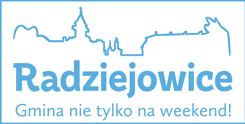 7. Czy składając wniosek na termomodernizację i wymianę kotła ważna jest kolejność wykonanych inwestycji?

W programie „Czyste Powietrze” kolejność wykonywanych zadań wchodzących w skład przedsięwzięcia jest dowolna, przy czym należy mieć na uwadze, że w sytuacji, gdy w ramach przedsięwzięcia wymieniane jest nieefektywne źródło ciepła, w pierwszym wniosku o płatność wymagane jest rozliczenie wymiany źródła ciepła oraz potwierdzenie likwidacji/trwałego wyłączenia z użytku wszystkich „starych” źródeł ciepła niespełniających warunków programu. W przypadku ścieżki realizowanej bezpośrednio przez wfośigw, wypłata dotacji może być zrealizowana maksymalnie w trzech częściach (wnioski częściowe i wniosek końcowy). 

8. W jaki sposób sprawdzić, czy wybrane przez nas drzwi i okna spełniają warunki dofinansowania? Czy drzwi wewnętrzne mieszkaniowe również podlegają dofinansowaniu?

Producent/sprzedawca okien i drzwi powinien przedstawić dokument potwierdzający spełnienie wymagań technicznych określonych w rozporządzeniu Ministra Infrastruktury z dnia 12 kwietnia 2002 r. w sprawie warunków technicznych, jakim powinny odpowiadać budynki i ich usytuowanie (tj. Dz. U. z 2015 r., poz. 1422, z późn. zm.), obowiązujące od 31 grudnia 2020 r. Dołączona karta produktu powinna potwierdzać, czy okna i drzwi spełniają ww. wymagania, w szczególności, czy spełnia je współczynnik przenikania ciepła U.Dofinansowaniu podlegają drzwi zewnętrzne/garażowe, oddzielające powierzchnię ogrzewaną od nieogrzewanej. Drzwi wewnętrzne w mieszkaniu nie kwalifikują się do tej kategorii.
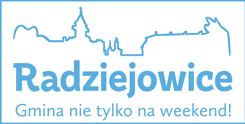 9. Czy jeżeli kalkulator określił grubość ocieplenia na 21 cm, a klient kupił styropian 15 cm i położył go podwójnie (łącznie 30 cm) – to będzie dobrze?
Beneficjent może położyć grubszą warstwę ocieplenia, niż wskazał kalkulator, jednakże jest to droższe rozwiązanie i niekoniecznie powodujące większe oszczędności przy ogrzewaniu. Poziom dofinansowania jest taki sam, bez względu na poniesione koszty

10. Czy jeżeli w budynku znajduję się jedynie ogrzewanie elektryczne, to osoba zainteresowana może wnioskować o dofinansowanie na ocieplenie budynku?

Tak, jeżeli w budynku jest ogrzewanie elektryczne i jest ono jedynym źródłem ciepła w budynku, to jest to źródło ciepła spełniające warunki w programie. W takiej sytuacji możliwe jest ubieganie się o dofinansowanie na ocieplenie przegród budowlanych, wymianę stolarki okiennej i drzwiowej, zakup i montaż wentylacji mechanicznej z odzyskiem ciepła i wykonanie dokumentacji. Należy jednak pamiętać, że na przedsięwzięcia realizowane w budynkach, na budowę których po 31 grudnia 2013 r.:1) został złożony wniosek o pozwolenie na budowę lub odrębny wniosek o zatwierdzenie projektu budowlanego,2) zostało dokonane zgłoszenie budowy lub wykonania robót budowlanych w przypadku, gdy nie jest wymagane uzyskanie decyzji o pozwoleniu na budowę, nie udziela się dofinansowania na zakres kosztów kwalifikowanych wskazany w tabeli 3 załącznika 2 lub 2a do programu, tj. „Ocieplenie przegród budowlanych, stolarka okienna i drzwiowa”.
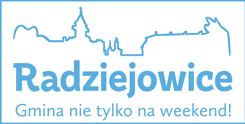 3)  WNIOSKI:

				Etapy realizacji całego przedsięwzięcia:
1)	Złożenie wniosku o dofinansowanie w ramach programu Czyste Powietrze

2)    Realizacja wymiany starego źródła ciepła, gromadzenie wszystkich dokumentów dotyczących realizacji przedsięwzięcia

3)  Otrzymanie z WFOŚiGW dokumentu potwierdzającego przyznanie dofinansowania, data odbioru niniejszego pisma stanowi jednocześnie datę podpisania umowy przez Beneficjenta z Funduszem.

   Złożenie wniosku o płatność wraz z kompletem załączników

5)	 Wypłata dotacji
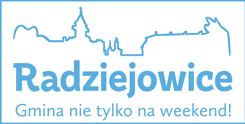 Jakie dodatkowe dokumenty należy dołączyć do wniosku o dofinansowanie?

Jeżeli dla budynku lub nieruchomości gruntowej nie została założona księga wieczysta, to należy dostarczyć dokument potwierdzający prawo własności budynku.Należy również dostarczyć odpowiednio: oświadczenie wszystkich pozostałych współwłaścicieli o wyrażeniu zgody na realizację przedsięwzięcia oraz współmałżonka o wyrażeniu zgody na zaciągnięcie zobowiązań.Do wniosku o podwyższony poziom dofinansowania należy dołączyć zaświadczenie o dochodach wydane przez gminę zgodnie z art. 411 ust. 10g ustawy – Prawo ochrony środowiska.


2. Ile jest czasu na złożenie korekty wniosku o dofinansowanie w „Czystym Powietrzu”?

Czas na złożenie korekty uzależniony jest od tego, czy zostało wysłane przez wfośigw wezwanie do uzupełnienia wniosku, czy też korekta składana jest z inicjatywy wnioskodawcy w celu zmodyfikowania np. zakresu rzeczowego. W pierwszym przypadku obowiązuje 10 dni roboczych od momentu otrzymania wezwania, przy czym korekta/uzupełnienie powinno wpłynąć przed upływem tego terminu do właściwego wfośigw. W drugiej sytuacji, wnioskodawca ma prawo do jednokrotnej korekty wniosku bez wezwania wfośigw,czas na rozpatrzenie wniosku (tj. 30 dni) naliczany jest od daty wpływu tej korekty do właściwego wfośigw.
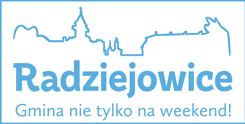 3. W jaki sposób mogę uzyskać informacje dotyczące programu „Czyste Powietrze”, WoD, WoP i przede wszystkim statusu wniosku? Gdzie znajdę pomoc?

Zachęcamy przede wszystkim do zapoznania się ze stroną internetową programu „Czyste Powietrze”:czystepowietrze.gov.pl oraz stronami internetowymi wojewódzkich funduszy ochrony środowiska i gospodarki wodnej (każde województwo ma swój wfośigw). Tam znajdują się szczegółowe informacje na temat wniosków o dofinansowanie i płatność oraz sposobach ich wypełniania (pomocne i ważne dokumenty to instrukcje na stronach wfośigw).Jeżeli chodzi o status wniosku, to można skorzystać z infolinii, które poszczególne wfośigw mają uruchomione. Warto też zaglądać na Portal Beneficjenta danego wfośigw, gdzie taki status wyświetla się po zalogowaniu. Jeśli wniosek o dofinansowanie lub wniosek o płatność złożony został z wykorzystaniem systemu GWD (Generator Wniosków o Dofinansowanie) statusy potwierdzające prawidłowe zweryfikowanie, złożenie i dostarczenie wniosku do wfośigw są również dostępne w systemie GWD.W każdym przypadku – np. pytań dotyczących programu, wniosków, wątpliwości – polecamy kontakt mailowy z wfośigw i/lub doradcami energetycznymi, którzy funkcjonują przy każdym wfośigw (kontakty: doradztwo-energetyczne.gov.pl/kontakt).
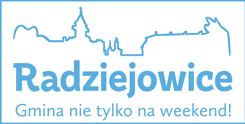 4. Jeśli petent musi złożyć wniosek internetowo i dostarczyć do gminy, to co trzeba dalej z nim zrobić?

W przypadku, gdy wniosek o dofinansowanie składany jest przez Portal Beneficjenta dostępny na stronach internetowych wfośigw, wnioskodawca wysyła wniosek przez ww. portal do właściwego wfośigw, następnie drukuje wniosek i podpisaną wersję papierową (z wymaganymi załącznikami) dostarcza do wfośigw lub do gminy, która zawarła porozumienie z wfośigw. Gmina następnie przekazuje wniosek o dofinansowanie do właściwego wfośigw obejmującego swoim działaniem teren województwa, w którym zlokalizowany jest budynek/lokal mieszkalny.
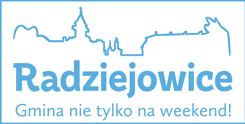 5. Czy jeżeli beneficjent ma podpis elektroniczny musi dostarczyć dokumenty jeszcze przez pocztę?
W programie „Czyste Powietrze” wnioskodawca może złożyć wniosek o dofinansowanie w następujący sposób:1) przez serwis gov.pl (zakładka „Nieruchomości i środowisko”, opcja „Skorzystaj z programu Czyste Powietrze”), gdzie złoży wniosek w prosty sposób i wyłącznie drogą elektroniczną, bez konieczności wysyłania wersji papierowej do wojewódzkiego funduszu (warunek to podpis elektroniczny: kwalifikowany lub profil zaufany),2) przez aplikację Portal Beneficjenta dostępną na stronie internetowej właściwego terytorialnie wfośigw (po zarejestrowaniu tam konta można pobrać wersję elektroniczną wniosku w postaci edytowalnego formularza PDF, formularz należy wypełnić, a potem przesłać go za pomocą skrzynki podawczej Portalu Beneficjenta do wfośigw, następnie wydrukowany i podpisany w formie papierowej trzeba dostarczyć do wfośigw – można to zrobić np. za pośrednictwem gminy jeśli prowadzi punkt konsultacyjny programu „Czyste Powietrze”),
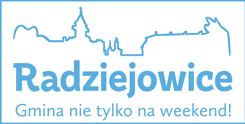 6. Czy wniosek o płatność (wersja pdf) wysyłamy również przez Portal Beneficjenta?
Wypełniony wniosek o płatność w interaktywnym pdf nie jest przesyłany przez Portal Beneficjenta, należy go wydrukować i opatrzyć własnoręcznym podpisem, a następnie wraz z załącznikami w formie papierowej złożyć do właściwego wfośigw.Drugą, zalecaną, opcją jest składanie wniosku o płatność w wersji elektronicznej przez Generator Wniosków o Dofinansowanie (GWD), ze względu na zastosowanie automatycznych wyliczeń poziomów dofinansowania w zależności od zakresu przedsięwzięcia. Elektroniczna wersja wniosku dostępna jest na stronie: https://www.gov.pl/web/gov/skorzystaj-z-programu-czyste-powietrze.
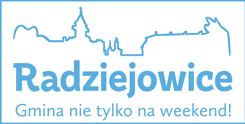 7. Czy załącznik dotyczący współwłaścicieli może być załączony jako osobny druk? Często zdarza się, że współwłaściciele mieszkają daleko od siebie, a załącznik drukuje się razem z wnioskiem.

Załącznik G.1. (Oświadczenie współwłaściciela/wszystkich pozostałych współwłaścicieli budynku/lokalu mieszkalnego o wyrażeniu zgody na realizację przedsięwzięcia w ramach programu „Czyste Powietrze”) może być dołączony do wniosku o dofinansowanie jako osobny druk. Ważne jest, aby został wysłany do wfośigw razem z wnioskiem o dofinansowanie.



8. Jak rozliczyć przedsięwzięcia, kiedy wniosek jest składany po zakończeniu inwestycji i nie ma protokołów odbioru prac wymaganych w programie jak i dokumentu potwierdzającego utylizację kopciucha?

Nie ma możliwości uzyskania dotacji bez przedstawienia dokumentów potwierdzających, że inwestycja została faktycznie wykonana a kopciuch faktycznie zezłomowany. Jeśli prace zostały wykonane siłami własnymi, wypłata dotacji po złożeniu końcowego wniosku o płatność, będzie poprzedzona kontrolą podczas wizytacji końcowej (szczegóły w instrukcji wypełniania wniosku o płatność, część E, dla pola 72-76).
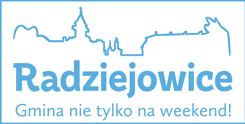 4)	   KOTŁY I PIECE


1. W domu jednorodzinnym wyposażonym w pompę ciepła (jako główne źródło centralnego ogrzewania) został zdemontowany piec węglowy, który nie spełniał wymogów i został zainstalowany kocioł gazowy. Czy w związku tym można starać się o dofinansowanie na kocioł gazowy?

W programie „Czyste Powietrze” zapisano, że w przypadku, gdy budynek lub lokal mieszkalny, w którym ma być realizowane przedsięwzięcie, jest wyposażony w inne źródła ciepła niż na paliwo stałe lub w źródła ciepła na paliwo stałe spełniające wymagania minimum 5 klasy według normy przenoszącej normę europejską EN 303-5, dofinansowanie nie może być udzielone na zakres związany z wymianą źródła ciepła.
Zgodnie z powyższym nie ma możliwości uzyskania dofinansowania na wymianę pieca na węgiel na kocioł gazowy, w sytuacji gdy w danym budynku głównym źródłem ogrzewania jest pompa ciepła.
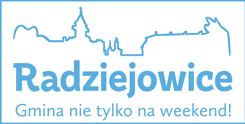 2. Czy piec na pellet może być finansowany w ramach programu?

Trzeba mieć świadomość, co pod pojęciem piec się kryje. Jeżeli to jest miejscowy ogrzewacz powietrza (różnie nazywany przez producentów czy handlowców – czasami piec, innym razem piecyk albo kominek ), to nie może być dofinansowany w ramach programu. O tym, z czym mamy do czynienia świadczy m.in. certyfikat spełnienia wymogów ekoprojektu według normy przenoszącej normę europejską EN 303-5. Ale jeżeli określenie piec rozumiemy potocznie jako kocioł na pellet, to jak najbardziej tak, w ramach programu jest możliwe uzyskanie dofinansowania do kotła na pellet drzewny. Warto przypomnieć, że od 1 lipca 2021 r. jest możliwe wyższe dofinansowanie dla kotłów na pellet drzewny o podwyższonym standardzie, tj. o obniżonej emisyjności cząstek stałych o wartości ≤ 20 mg/m3, może ono sięgać – dla beneficjentów uprawnionych do podstawowego poziomu dofinansowania – do 45% faktycznie poniesionych kosztów zakupu i montażu kotła na pellet drzewny, maksymalnie do 9 tyś zł.


3. Czy istnieje możliwość dofinansowania wymiany zepsutego kotła olejowego lub gazowego na inny?

Nie, w programie „Czyste Powietrze” dofinansowanie jest przyznawane na wymianę nieefektywnego źródła ciepła na paliwo stałe.
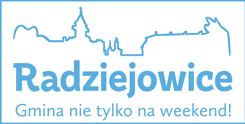 4. Czy kotły na węgiel mogą być dofinansowane w ramach programu?

Tak, ale tylko do końca 2021 r., tzn. jest to koszt kwalifikowany pod warunkiem złożenia wniosku o dofinansowanie obejmującego ten koszt oraz zakupu (wystawienie faktury lub równoważnego dokumentu księgowego) i montażu kotła do 31 grudnia 2021 r.Natomiast dla wniosków, które zostały złożone przed 1 lipca 2021 r. na realizację przedsięwzięcia obowiązuje standardowo 30 miesięcy od daty złożenia wniosku o dofinansowanie.

5. Co w sytuacji, gdzie budynek jest ogrzewany kuchnią kaflową? Czy do przyznania dofinansowania na kocioł węglowy (budynek nie posiada przyłączenia do sieci gazowej) wystarczy zaświadczenie od kominiarza o odłączeniu pieca kaflowego od przewodu kominowego?

W celu uzyskania dotacji na zakup i montaż nowego źródła ciepła konieczne jest zlikwidowanie w budynku wszystkich nieefektywnych źródeł ciepła na paliwo stałe. W przypadku kuchni kaflowych dopuszczalne jest pozostawienie tego typu trzonu kuchennego w budynku, np. w celach dekoracyjnych. Wówczas konieczne jest trwałe odłączenie kuchni kaflowej od przewodu kominowego, co musi być potwierdzone odpowiednim dokumentem wystawionym przez mistrza kominiarskiego.
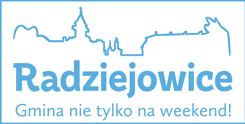 6. Po złożeniu wniosku o dofinansowanie o wymianę źródła ciepła zaznaczono piec na pellet o podwyższonej efektywności, a przy rozliczeniu okazuje się, że to piec „zwykły”. Co w takie sytuacji?

Taki przypadek wymaga zmiany podpisanej umowy o dofinansowanie. W przypadku zmiany zakresu rzeczowego po podpisaniu umowy z wfośigw, zgoda na aneksowanie umowy należy do wfośigw.


7. Jak sprawdzić czy kocioł na pellet drzewny kwalifikuje się do kotła o podwyższonym standardzie?

Certyfikat/świadectwo ekoprojektu jest to dokument na podstawie którego należy potwierdzić, czy kocioł na pellet drzewny zalicza się do kotłów o podwyższonym standardzie, czyli, że jest kotłem o obniżonej emisyjności cząstek stałych mniejszej lub równiej 20 mg/m3. Wymagania ekoprojektu (ecodesign) dla kotłów na paliwo stałe zostały określone w rozporządzeniu Komisji (UE) 2015/1189 z dnia 28 kwietnia 2015 r. w sprawie wykonania Dyrektywy Parlamentu Europejskiego i Rady 2009/125/WE w odniesieniu do wymogów dotyczących ekoprojektu dla kotłów na paliwa stałe (Dz. Urz. UE L 193 z 21.07.2015, s.100). Sprzedawca nowego źródła ciepła jest zobowiązany do przekazania beneficjentowi programu karty produktu oraz etykiety energetycznej, natomiast na prośbę kupującego może również przekazać certyfikat/świadectwo o spełnieniu przez kocioł wymagań ekoprojektu lub może wskazać, gdzie taki dokument jest do pobrania w formie elektronicznej.
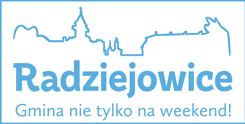 8. Osoba ma przyłącze gazu do budynku i posiada skrzynkę oraz licznik, ale gaz nie jest rozprowadzony wewnątrz budynku. Osoba korzysta z butli gazowej. Czy w takiej sytuacji staramy się o piec kondensacyjny gazowy czy o wykonanie kotłowni gazowej?

Jeżeli wnioskodawca zamierza zacząć korzystać z przyłącza i gazu z sieci dystrybucji, to powinien we wniosku zaznaczyć kategorię: kotłownia gazowa, w ramach której może wykonać instalację wewnętrzną od przyłącza do kotła.Natomiast, jeśli wnioskodawca nie zamierza korzystać z sieci dystrybucji gazu to we wniosku należy wybrać kategorię: kocioł gazowy kondensacyjny, w ramach której w kosztach kwalifikowanych ujęte są m.in. zbiornik na gaz, instalacja prowadząca od zbiornika na gaz do kotła.
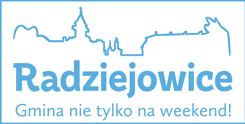 9. Proszę o informację, czy w ramach programu „Czyste Powietrze” można ubiegać się o dotacje na wymianę starego tzw. kopciucha na nowe źródło ciepła w postaci folii grzewczych na podczerwień?

W programie „Czyste Powietrze” stare nieefektywne źródło ciepła na paliwo stałe można wymienić na nowe źródło ciepła w postaci folii/mat grzewczych do ogrzewania budynku. We wniosku o dofinansowanie – w części dotyczącej wyboru nowego źródła ciepła w budynku/lokalu mieszkalnym – należy wybrać pozycję: „Ogrzewanie elektryczne”. Potwierdzeniem trwałego wyłączenia z użytku źródła ciepła na paliwo stałe jest imienny dokument zezłomowania/karta przekazania odpadu/formularz przyjęcia odpadów metali.

10. Wiele osób pyta, czy mieszkając od kilku, a nawet kilkunastu lat w domu, który nie ma jeszcze odbioru (z rożnych przyczyn) może dostać dofinansowanie do wymiany starego pieca?

W programie „Czyste Powietrze” udziela się dofinansowania tylko dla budynków mieszkalnych jednorodzinnych istniejących, czyli oddanych do użytkowania. Zgodnie z pkt. 9.2.2 programu „Rodzaje przedsięwzięć oraz maksymalna kwota dotacji”, do dofinansowania nie kwalifikuje się kosztów poniesionych przed oddaniem do użytkowania budynku/lokalu mieszkalnego.
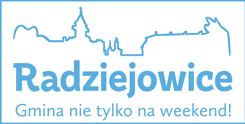 5)	     POZOSTAŁE SPRAWY:
Czy projekt przyłącza gazowego z sieci do budynku jest kosztem kwalifikowanym?

Dla budynków nieprzyłączonych do sieci dystrybucji gazu, w przypadku wykonania przyłącza gazowego z budynku do sieci wraz z zakupem i montażem pieca gazowego, koszt niezbędnej dokumentacji projektowej jest kwalifikowany, i jest uwzględniony w pozycji „kotłownia gazowa” (zgodnie z zał. 2 lub 2a do programu „Czyste Powietrze”).

2. Co to jest „okres trwałości”?

W okresie trwałości – dla wniosków składanych obecnie jest to 5 lat od zakończenia inwestycji – beneficjent nie może:
– zmienić przeznaczenia budynku/lokalu z mieszkalnego na inny,
– zdemontować urządzeń, instalacji oraz wyrobów budowlanych zakupionych i zainstalowanych w trakcie realizacji przedsięwzięcia, a także
– zainstalować dodatkowych źródeł ciepła, niespełniających warunków programu „Czyste Powietrze”
i wymagań technicznych określonych w załączniku nr 2 lub 2a do programu.
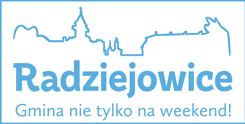 3. Czy do programu mogę zgłosić budynek nowobudowany?

Na początku programu „Czyste Powietrze” była możliwość finansowania źródeł ciepła w takich budynkach, ale w obecnej edycji programu takiej możliwości nie ma.

4. Czy wfośigw może polecić jakiegoś wykonawcę albo urządzenie?

Wfośigw to instytucje publiczne, zatem nie polecają ani wykonawców, ani urządzeń. Ewentualnie można sprawdzić, czy dane urządzenie spełnia wymagania programu „Czyste Powietrze” – można to potwierdzić w wfośigw lub korzystając z listy zielonych urządzeń i materiałów (lista-zum.ios.edu.pl). Można też poradzić się doradców energetycznych np. w zakresie, jakiej mocy powinna być instalowana pompa ciepła (kontakty: doradztwo-energetyczne.gov.pl/kontakt).

5. Kiedy środki znajdą się na koncie wnioskodawcy/beneficjenta?

Zgodnie z zapisami programu dotacja powinna zostać wypłacona na wskazany rachunek bankowy po 30 dniach od momentu złożenia wniosku o płatność. Termin ten – w przypadku konieczności złożenia przez beneficjenta uzupełnień – liczony jest od złożenia kompletu wymaganych dokumentów.
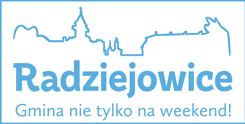 6. Proszę o informację, co w przypadku gdy w budynku mieszkalnym wydzielone są dwa lokale mieszkalne, natomiast jest jedno stare źródło ciepła: właściciele tych dwóch lokali chcą wymienić stare źródło na dwa nowe, niezależne źródła ciepła: do jednego i drugiego lokalu.

W przypadku, gdy w budynku mieszkalnym jednorodzinnym posiadającym jedno źródło ciepła wydzielono dwa lokale mieszkalne z wyodrębnioną księgą wieczystą dla każdego lokalu, każdy z właścicieli może złożyć oddzielny wniosek o dofinansowanie na zakup nowego źródła ciepła dla swojego lokalu. Wówczas dokument zezłomowania starego nieefektywnego kotła na paliwo stałe powinien być wystawiony na dwóch właścicieli lokali, tak aby każdy z nich miał dokument potwierdzający likwidację starego nieefektywnego źródła ciepła.

7. Jeśli wnioskodawca nie zaznaczył we wniosku, że prowadzi działalność gospodarczą, a na stronach internetowych jest informacja, że np. wynajmuje pokoje, to co w takim przypadku?

W przypadku złożenia nieprawdziwego oświadczenia przez beneficjenta w umowie lub we wniosku o płatność, beneficjent jest wzywany do złożenia wyjaśnień przez wfośigw. Wfośigw może wypowiedzieć umowę ze skutkiem natychmiastowym. W przypadku wypowiedzenia umowy beneficjent zobowiązany jest do zwrotu kwoty wypłaconej dotacji i odsetek ustawowych.

8. Czy będą dostępne prezentacje dla uczestników?

Tak, będziemy je zamieszczać sukcesywnie na stronie czystepowietrze.gov.pl w zakładce: Pomoc/AkademiaCzystegoPowietrza.
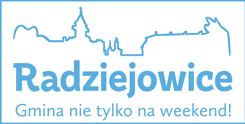 Obowiązek składania deklaracji do Centralnej Ewidencji Emisyjności Budynków (CEEB) 

Od 1 lipca br. każdy mieszkaniec lub zarządca budynku ma obowiązek złożyć deklarację do Centralnej Ewidencji Emisyjności Budynków (CEEB). W tym systemie informatycznym są umieszczone informacje o rodzaju ogrzewania stosowanego w budynkach.
Na złożenie deklaracji obywatele mają12 miesięcy dla budynków, które już istnieją.
W przypadku nowo powstałych budynków jest to termin 14 dni od uruchomienia nowego źródła ciepła.

W jaki sposób można złożyć deklarację ??
w formie elektronicznej, czyli przez Internet – jest to najszybszy oraz najwygodniejszy sposób na stronie https://zone.gunb.gov.pl/
w formie papierowej- wypełniony dokument można złożyć osobiście w Urzędzie Gminy lub wysłać listem.
Wzory deklaracji:
Formularz A – budynki i lokale mieszkalne
Formularz B – budynki i lokale niemieszkalne (w tym domki letniskowe)
Celem złożenia deklaracji jest pozyskanie rzetelnych i wiarygodnych informacji od mieszkańców na temat używanych źródeł ogrzewania swoich domów oraz stosowanego opału. Zebranie tych informacji w jedną bazę, pozwoli podejmować skuteczne działania mające na celu poprawę jakości powietrza.
INFOLINIA dla wnioskodawców
			(22) 340 40 80

www.czystepowietrze.gov.pl
www.czystepowietrze.gov.pl/pytania-i-odpowiedzi
wfosigw.pl/czyste-powietrze
wfosigw.pl/czyste-powietrze/pytania-i-odpowiedzi
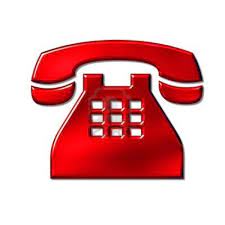 Punkt informacyjno-konsultacyjny: 

Urząd Gminy Radziejowice, ul. Kubickiego 8
czystepowietrze@radziejowice.pl
Tel. (46) 854-30-26
Dziękujemy za uwagę 